LABORATORIO 3 – primi approcci alle analisi filogenetiche – CASO 1
Nel 1986, una spedizione scientifica condotta nei mari al largo della Tasmania, ha recuperato i campioni che vedete illustrati nelle immagini a fianco ad una profondità di circa 1,000 metri.
Conservati immediatamente in etanolo per ulteriori studi viste le loro caratteristiche uniche, questi organismi sono stati cercati a più riprese nelle campagne successive, fino ad essere finalmente trovati nuovamente nel 2014
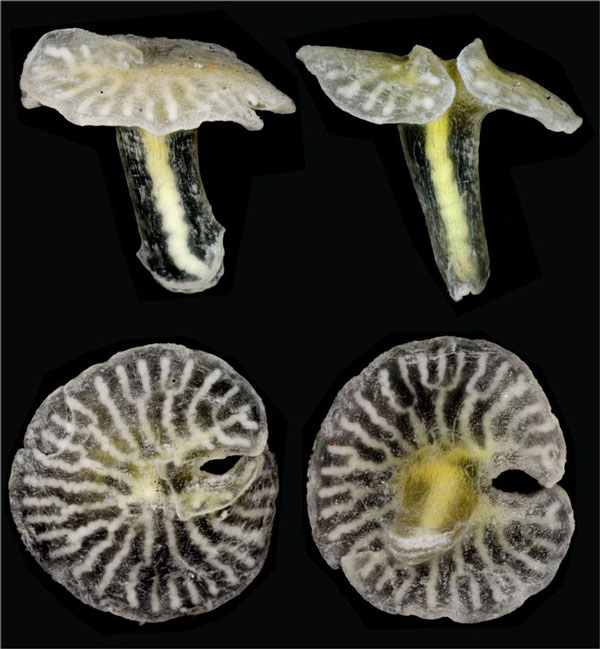 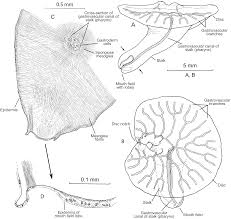 La classificazione, fatta sulla base di criteri morfologici, rivela un dato straordinario: ci si potrebbe trovare davanti ad un nuovo phylum di animali mai descritti in precedenza!

«These mushroom-shaped organisms cannot be referred to either of the two phyla Ctenophora or Cnidaria at present, because they lack any specialised characters of these taxa. Resolving the phylogenetic position of Dendrogramma depends much on how the basal metazoan lineages (Ctenophora, Porifera, Placozoa, Cnidaria, and Bilateria) are related to each other, a question still under debate. At least Dendrogramma must have branched off before Bilateria and is possibly related to Ctenophora and/or Cnidaria. Dendrogramma, therefore, is referred to Metazoa incertae sedis.”
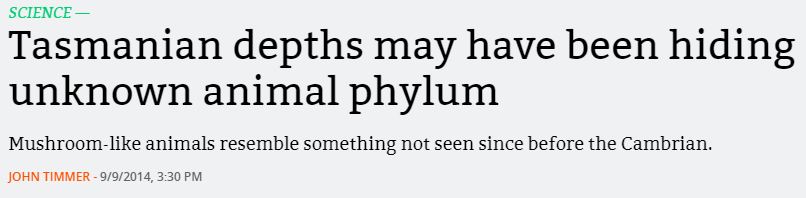 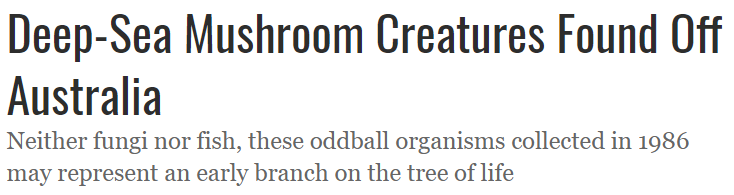 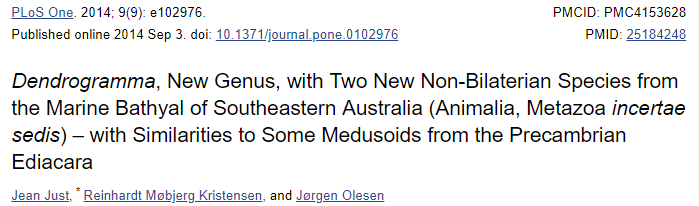 Per giungere ad una classificazione corretta della specie è stato necessario ricorrere a metodiche di identificazione genetica.

Proviamo a ripercorrere quanto è stato fatto, tentando di costruire un albero filogenetico delle specie, sfruttando la disponibilità di materiale genetico.
L’unica informazione a nostra disposizione è la seguente: siamo riusciti ad isolare questa sequenza, che è un mRNA completo che codifica il fattore di elongazione a alfa, una proteina housekeeping che è presente in tutti gli eucarioti e che quindi può essere utilizzata come buona sequenza di riferimento per la costruzione di un albero filogenetico
Troverete la sequenza di nostro interesse nella prossima slide
GACGTGTGCTCTTCCGATCTGAAAGCTTCCTTCGTGAGAGATAGCTGCTTGAAAATACAAAATGGCACCGAAAGAAGATAAAACAAAAATTCACATCAACATTGTTGTAATCGGTCATGTCGATTCAGGAAAATCAACGAGTACCGGACATATGATTTACAAATGTGGTGGTATCGATAAACGAACCATCGAGAAATTCGAGAAAGAAGCCCAGGAGATGGGAAAAGGTTCCTTTAAATACGCATGGGTACTCGACAAATTAAAGGCCGAACGTGAACGAGGTATCACCATCGATATCCAGTTGATGAATTTCTGTACCAAGCGATACTATGTCACCATTATTGATGCCCCTGGACATCGTGATTTCATCAAGAACATGATTACAGGAACATCTCAAGCCGATTGTGCTGTGTTAATCGTTGCTGCCAGTACAGGTGAATTTGAAGCAGGTATTTCTAAGAATGGACAAACACGGGAACATGCTCTTCTGGCGTATACCTTAGGTGTGAAACAAATGATCGTTGGTATCAACAAGATTGATAACACCGAGCCACCTTACAGTGAAAACAGATTCAAGGAAATCAAGAAAGAGGTTGAAAGTTATGTGAAGAAAGTTGGTTACTCACCAAAAGCTGTTGCATTTGTGCCGATTTCTGGGTGGCATGGAGACAACATGGTGGAAAACTCTGACAAAATGCCTTGGTATGTCGGATGGAAGACGGAACCTAAAGGCAGTGATAAGACTTTGACAGGGAAGACTTTGTTCGATGCTATTGATGCCGTCCCTCCACCAGAGCGTCCAAGCTCAAAACCTTTGAGACTTCCTCTTCAAGATGTCTACAAGATCGGTGGTATTGGTACAGTTCCAGTAGGACGTGTCGAAACTGGTATATTGATACCTGGCATGGTTGTCACTTTCTCTCCAGCTAACTTAACAACTGAAGTCAAGTCTGTTGAAATGCATCACGAGACTATTCCTGAAGCTCATCCTGGTGATAATGTTGGTTTCAATGTCAAAAATATATCCATCAAAGATGTGAGGCGAGGTATGGTTGCTTCTGATAGCAAATGTGATCCTGCAAAAGAAACATCATCATTCCTTGCCCAGGTTATCATCTTGAACCATCCTGGTGAGATTCATGCAGGTTACCAACCAGTAGTGGATTGTCACACTGCTCACGTTGCTTGCAAGTTTGCTGAAATCAGGGAAAAAATTGATCGTCGTAGTGGTAAGGTTCTGGAAGAGAACCCTAAGATGGTGAAAACTGGCGATGCTGCTATGATAAATTTAATTCCATCAAAGCCCATGTGTGTTGAACCATTTGCGGACTATCAGCCATTGGGTCGTTTTGCTGTGCGTGACATGAGGCAAACAGTTGCTGTTGGTATCATCAAATCTGTCGACAAGAGTGGTGTGGCAGCTTGTAAAGTAACGAAATCTGCCCAGAAAGCACAGAAAGGAAAGTGACAACATGTTTCAAGCAGTGTACTTGTCTATTATCATTGTGTTATTCGTATTGTGGATTCCATCAATTCATTCAGGACTATAATTCTTCATAGAAAGCATTATAGAAGGAAAGCTTTCATAATCCTGTAAAATTGTGTTTCATATTGATAATAATTGAGTCGGATATTGTTTGGTTATAAATTGTATTCCCTCTTTCTTCTGTGGGGGTTCATTGTACATACAGCTCTTAAATATCTTTAAATTTTGAAGTTTACTCTATATTTTCTCTGAAATTTACAAGTCTGGAATCAAGGGTTAGCTTCTCCACATTATATTTCTTGTTATTCTTATGCCTTGTTACATTAATTTATATTACACAAGTGATATCTCGGATTGTCTAGGGTCTTTTGGGGGGTGCAGGCTGGATGAAACCATGCCATGAGATACGTATCTGCCTGTTAATATTGAAATCAGGAAATTTGGACCAAATTGGTCAGGGTAGTCGAGGAATCTGGAGCATAGCTGGCAGTGGGGAGCAAGTATTATAGTGAATGAAGTCAGCTTTGGGCAGAAACTGTTCTTAGCCCATGTCTTTAACATGTTTAATCTACGATTGTTTTGCCACATGGTTTTTGATTTGTGGCTCACTTACAATAATTTCTGGTGTTAGGTCGCCCTGGCCACTCGACTGCAAGAGCTGTGATAGCTGTAAACATAGTTGATTTATTTTACTTGGGTATTTTTTCATCTAAAACTTTGCGACGTCTAACTCTGAAAGTGAAATGTGATTGCTGTTATTTTTTGACCAAGGTTGAAAACAAATAATATTTTAGAAATTAATTTGGCCATTTGTAGATTCAAGTAGTTACTTTTCCTATGTTGCTAGATAATTTAGCAACATTAACATTTATTGAGCTTGATCATAAAATTTGCAAAATTAAGACTTGACATATAGTATTAGTGTGGTCTGAATTGTAAATCCATGAATTTTTTGTTTGAAGCAAGTGTTATACATTTTCGGAAAGCTTATTGAAAAAGAAGTAAAATTTACATGCTGTCTAATTTTATTTTCGGACATTTGTACATTTTACAGACCAGAATAATAAAACGTCAATCAAAAAAAAAAAAAAAA
Per risolvere il problema dobbiamo tenere in considerazione alcuni fattori fondamentali:

Abbiamo già a disposizione alcune indicazioni riguardo alla morfologia, che possiamo trovare leggendo l’articolo di Just e colleghi, di cui troviamo i dettagli nella slide 2. Queste informazioni suggeriscono già di limitare la ricerca a determinati gruppi tassonomici: leggete il paper e determinateli
Avremo bisogno di un outgroup, e per decidere che outgroup (o outgroups) utilizzare fate riferimento alla definizione data a lezione
BLAST ci permetterà di recuperare direttamente dai database le sequenze di interesse, limitando la licerca nel campo «organism»
Di certo non siamo esperti di classificazione tassonomica degli invertebrati, quindi ci potrà tornare molto utile il database NCBI taxonomy per guidare la nostra ricerca
Ultima cosa, ma non meno importante, ricordatevi che siamo davanti ad una sequenza codificante derivata da DNA genomico nucleare, e pertanto risulterà più agevole lavorare con la sequenza nucleotidico oppure con la sua traduzione in amino acidi?
Per quanto riguarda gli strumenti da utilizzare, in questa prima parte di laboratorio ci limiteremo alla generazione di un allineamento multiplo di sequenza e, eventualmente, alla valutazione della sua qualità e alla sua rifinitura, eliminando regioni scarsamente informative da un punto di vista evolutivo.

L’allineamento multiplo di sequenze potrà essere effettuato ad esempio con T-COFFEE: http://tcoffee.crg.cat/

Ricordate poi che una valutazione delle regioni filogeneticamente informative può essere effettuata con Gblocks: http://molevol.cmima.csic.es/castresana/Gblocks_server.html
LABORATORIO 3 – primi approcci alle analisi filogenetiche – CASO 2
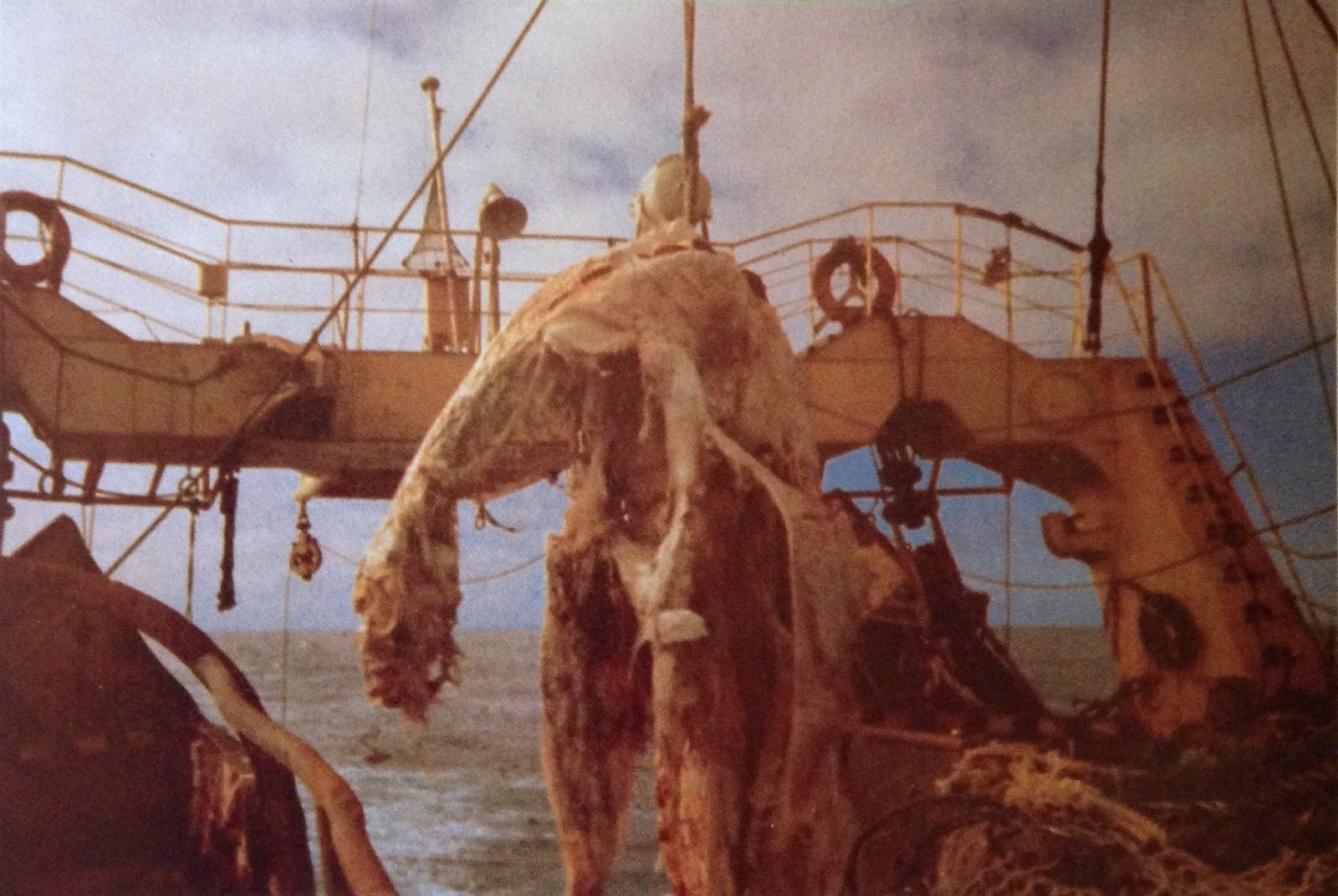 Nel 1977, un peschereccio giapponese pescò al largo delle coste della Nuova Zelanda una carcassa putrefatta che divenne poi meglio nota con il nome di «Zuiyo-maru carcass»
Ributtata quasi subito in mare a causa dell’oore insopportabile, fu immortalata in alcune foto, che furono forse incautamente interpretate da alcuni professori giapponesi come evidenza della cattura dei resti di un plesiosauro. La cosa si gonfiò a tal punto che il governo giapponese rilasciò un francobollo commemorativo, nonostante lo scetticismo generale della comunità scientifica
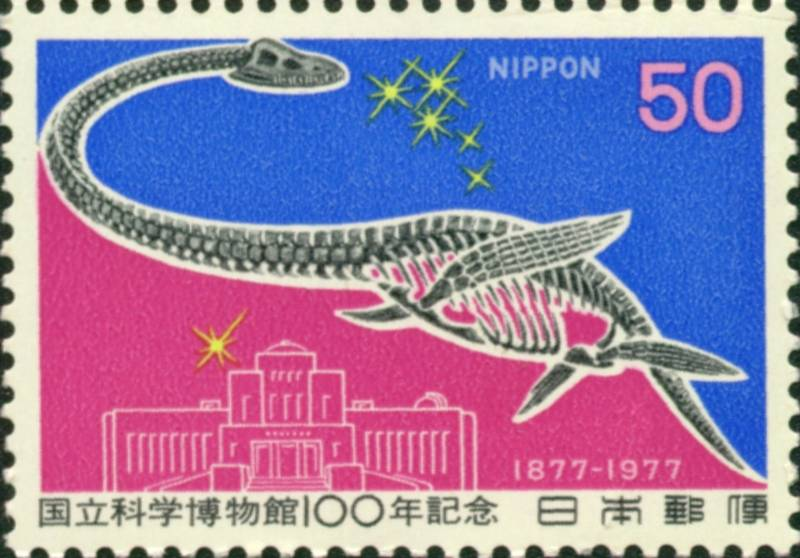 Fortunatamente dei campioni di materiale connettivo furono prelavati dai presenti permettendo, a distanza di decenni di risolvere la questione una volta per tutte
In questo caso il tessuto a nostra disposizione è altamente degradato, tanto da non permettere l’estrazione di materiale genetico
Immaginiamo però di essere entrati in possesso di un piccolo frammento di tessuto dal quale è stato possibile ottenere un frammento molto parziale di una proteina, che è comunque non di altissima qualità, in particolare nelle regioni N-terminale e C-terminale:

LXXTXYTDFXLRTXXXMTVPAVLAKASAIYNPAIYAIIHPNYRKALAKSIPCLCVCCLSCIRRKDLVLGSISDTSERTLVMTRQSLGMXXHXDERTXGXFTRXA

La procedura da seguire è simile a quella utilizzata nel caso precedente, ma teniamo in considerazione il fatto che potrebbe essere necessario «ripulire» l’allineamento, magari eliminando alcune regioni palesemente non informative dal punto di vista filogenetico
SOLUZIONE AL PROBLEMA 1
Sulla base di una breve analisi del primo articolo che ha riportato la descrizione morfologica di Dendrogramma enigmatica, assieme ad un consulto del database NCBI Taxonomy, abbiamo selezionato come specie da inserire nell’albero filogenetico:
-uomo come rappresentante dei Bilateria
-1 rappresentante di Cnidaria, Porifera, Placozoa, Mesozoa e Ctenophora, tutti
-un outgroup, ovvero un organismo appartentente agli Opisthokontha, ma non appartenente ai Metazoi. Abbiamo selezionato un fungo, ma avremmo potuto scegliere anche un organismo appartenente ad un altro gruppo, come ad esempio i Coanoflagellati
Abbiamo ottenuto un allineamento multiplo di sequenze, che abbiamo poi controllato con Gblocks, di modo da eliminare eventuali regioni troppo divergenti e scarsamente informative sotto un punto di vista filogenetico
SOLUZIONE AL PROBLEMA 1
Utilizzeremo un semplicissimo tool online hostato sul portale EBI che ci permetterà di ottener un albero Neighbour-Joining (ovviamente passando attraverso il calcolo di una matrice di distanze)
https://www.ebi.ac.uk/Tools/phylogeny/simple_phylogeny/
Proviamo a verificare il risultato dell’analisi, e notiamo in particolare il posizionamento di Dendrogramma

Fatto questo, andiamo a recuperare l’articolo che ha risolto la questione, che troverete su Moodle (o su Pubmed, effettuando una ricerca usando Dendrogramma enigmatica come parole chiave)
SOLUZIONE AL PROBLEMA 2
Il modo più logico di procedere in questo caso sarebbe stato quello di selezionare una serie di sequenze derivanti dai gruppi animali più «plausibili», considerando l’origine della carcassa in ambiente marino
Sono stati quindi selezionati:
-alcuni rettili ed uccelli (per valutare l’ipotesi «plesioauro»
-alcuni cetacei
-alcuni pesci ossei
-alcuni pesci cartilaginei
L’allineamento multiplo è stato rifinito tramite gblocks per prendere in considerazione soltanto le regioni informative, scartando le porzioni N- e C-terminali di scarsa qualità
SOLUZIONE AL PROBLEMA 2
Osserviamo l’albero, ed in particolare quali siano le specie che sembrano essere messe in relazione più stressa con la carcassa
L’ipotesi «plesiosauro» vi sembra tuttora plausibile?
Sulla base di quanto è stato visto, sembra molto più ragionevole ipotizzare che si tratti di una carcassa in avanzato stato di decomposizione di uno squalo simile allo squalo elefante
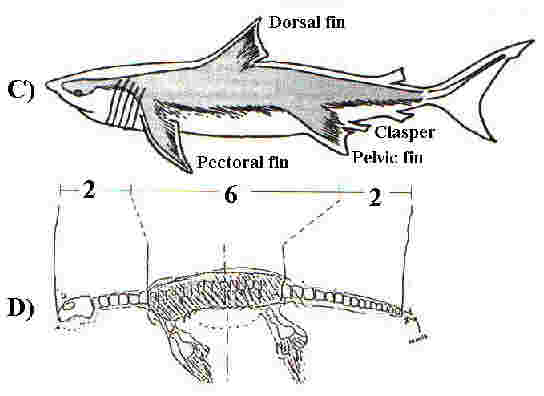 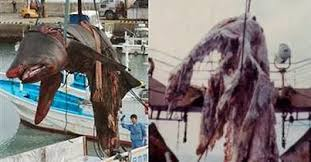